Wendy WoodrichPrevious overseas programs
+ Chile and Dominican Republic language intensive programs
ECUADOR!
Ecuador
Orientation in Quito
Orientación en Quito
Día 10 – Llegar
Día 11 – Visita a la ciudad y charla de orientación
Día 12 – Museo Guayasamín. Mitad del Mundo. Mindo
Día 13 – Caminata y retorno a Quito
Día 14 – Viajar Quito – Cuenca.  Conocer a las familias anfitrionas
Día 15 – Examen de ubicación de lengua.  Tour por la ciudad
¡CUENCA!
Fundación Amauta
Classes
Computers
Meetings
Horario de clases y actividades
Amauta:  staff
Mayra Cardosa y Narcisa Ullauri
Homestay family:housing questionaire
Contentclasses
La biodiversidad de Ecuador
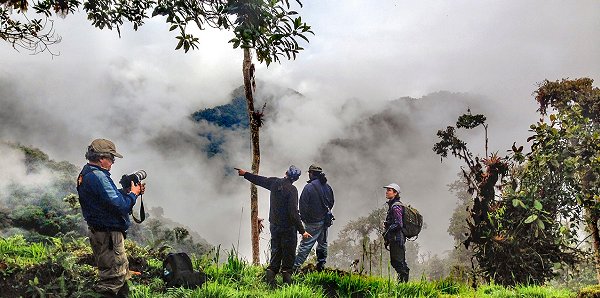 Content classes
2)  Ecuador contemporánea
Language classes
Field trips
El voluntariado
¡y mucho más!